Elaboration Likelihood Model
(Petty, Cacioppo, 1986)
Elaboration Likelihood Model
Elaboration – miera toho, ako veľmi človek premýšľa o argumentoch obsiahnutých v komunikácii
Likelihood – pravdepodobnosť



Model nám hovorí, za akých podmienok je pravdepodobné, že človek bude alebo nebude o argumentoch hlbšie premýšľať
High elaboration
Low elaboration
Elaboration Likelihood Model
Dva spôsoby spracovávania informácií z persuazívnej komunikácie
CENTRAL ROUTE - osoba dôkladne zvažuje argumenty, premýšľa nad dopadom prezentovaných myšlienok a porovnáva tvrdenia so svojimi vlastnými vedomosťami a hodnotami.
PERIPHERAL ROUTE - osoba zvažuje obsah správy rýchlo a nerozvážne. Zameriava sa na jednoduché vodítka.
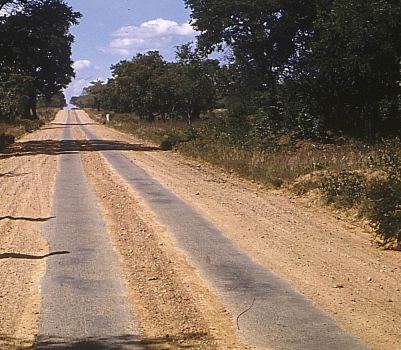 Evaluácia argumentov
⇨ mysliteľ
Heuristiky
(physical appeal, speaking style, music, etc)
⇨ cognitive miser
CENTRAL ROUTE
The central route involves message elaboration, defined as the extent to which a person carefully thinks about issue-relevant arguments contained in a persuasive communication
Presná definícia od tvorcu teórie
 odborný, akademický jazyk
 bez distraktorov
 atď
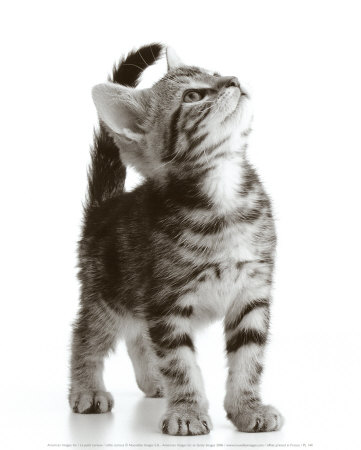 PERIPHERAL ROUTE
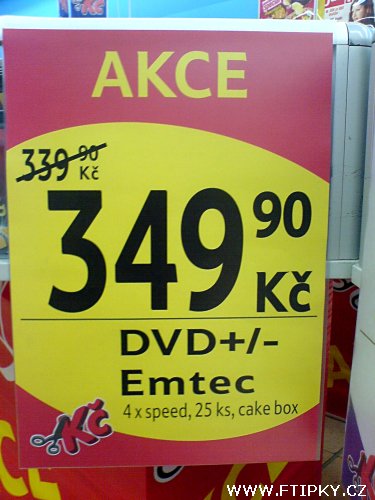 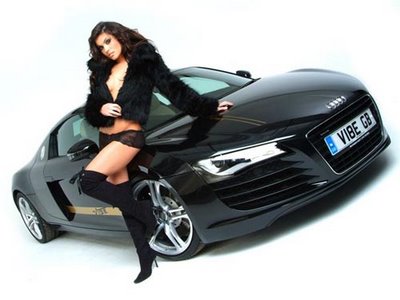 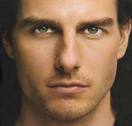 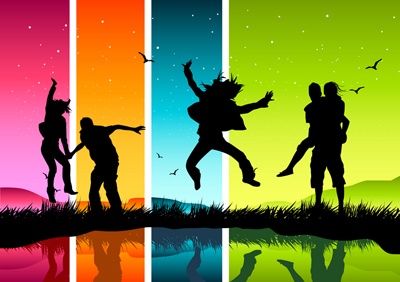 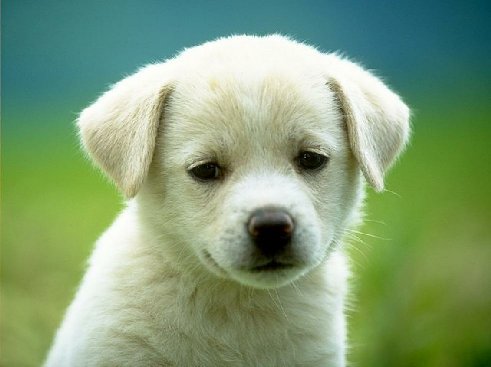 High elaboration (central route)
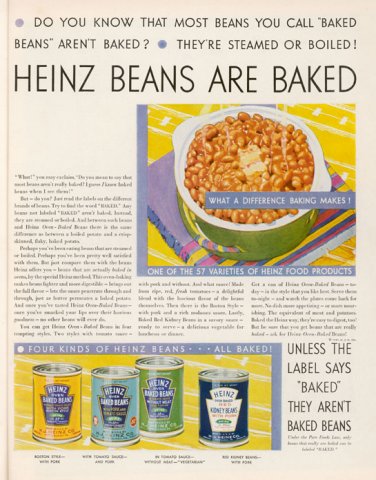 Low elaboration (peripheral route)
High elaboration (central route)
Ktorá cesta bude využitá?
Central route
Peripheral route
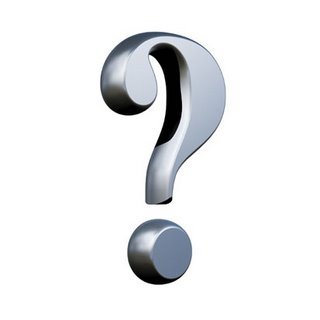 MOTIVÁCIA & SCHOPNOSŤ
Motivácia
Zainteresovanosť (involvement)
čím viac sme osobne zainteresovaní v danej téme, tým väčšia je pravdepodobnosť, ţe vyuţijeme centrálnu cestu.
Need for cognition
Je to osobnostná charakteristika, ktorá vypovedá o potrebe jedinca rozumieť svetu a zapojovať myslenie pre dosiahnutie cieľov. 
Existujú ľudia, ktorí majú väčšiu potrebu pre kognitívne uchopenie problémov bez ohľadu na oblasť.
Zainteresovanosť (Involvement)
Rovnaké informácie = rozdielne spracovanie
PREČO???
Ak je osoba zainteresovaná do problému, zameriava sa na prezentované informácie
Ak sa osoby problém netýka, necháva sa ovplyvniť periférnymi vodítkami, ako je napríklad množstvo argumentov
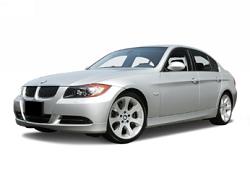 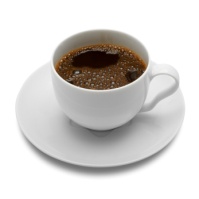 “Comprehensive final exam” experiment
Zainteresovaní
vs.
Nezainteresovaní
Zainteresovaný účastník dáva MENŠIU váhu tomu, KTO to hovorí.
Favorable attitude
Expert source
0.4
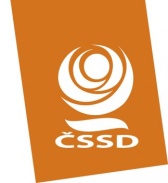 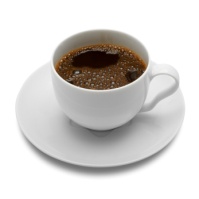 0
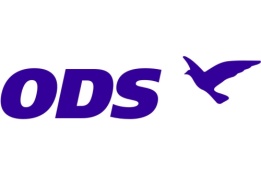 Non-expert source
- 0.4
Unfavorable attitude
Low involvement
High involvement
Favorable attitude
Strong arguments
0.4
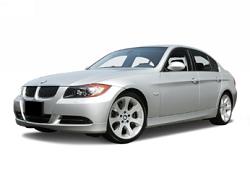 0
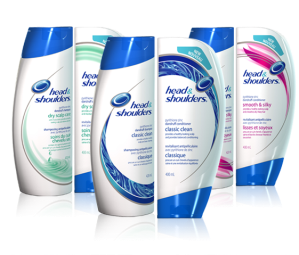 Weak arguments
- 0.4
Unfavorable attitude
Low involvement
High involvement
Zainteresovaný účastník dáva pozor na argumenty.
SCHOPNOSŤ
Prítomnosť distraktorov
Znalosti
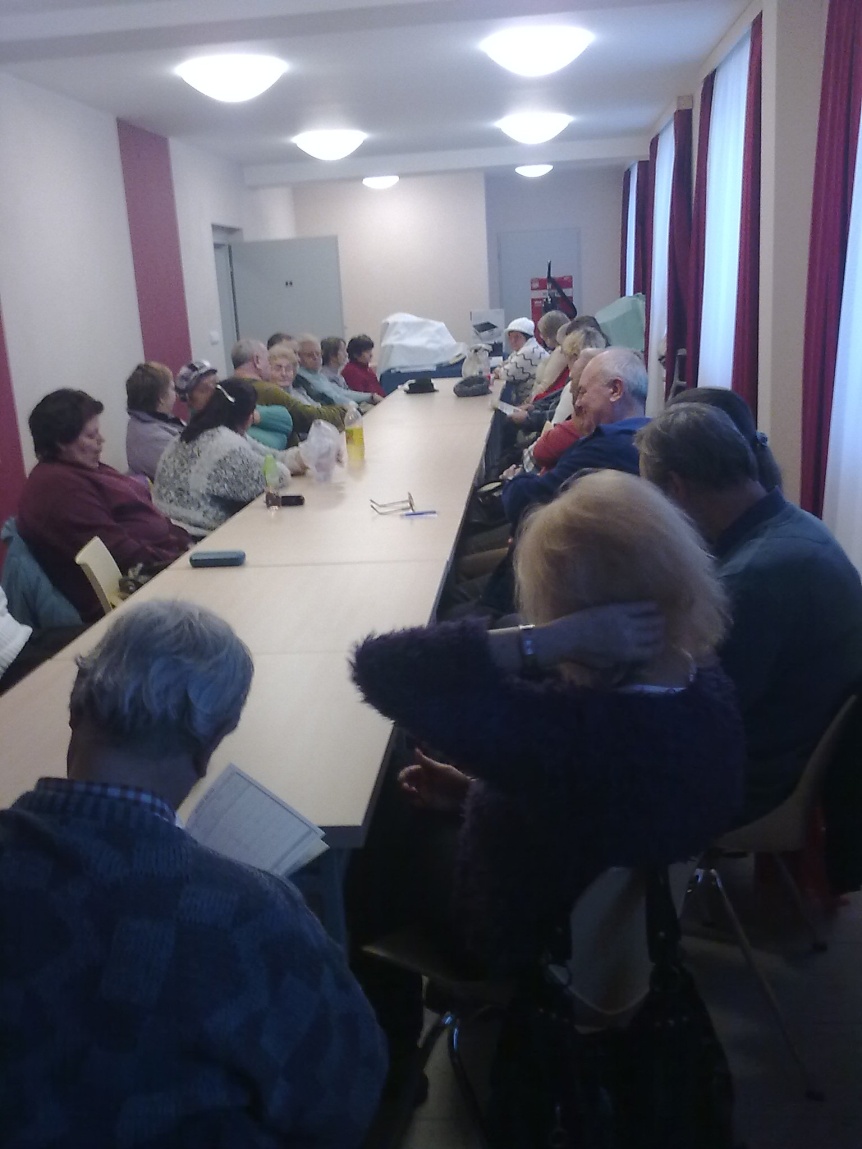 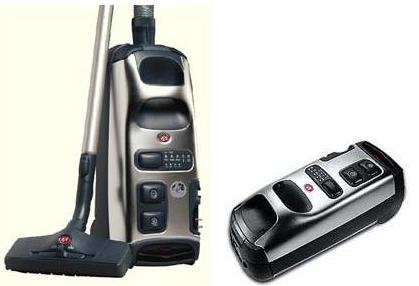 Jenom 32 000,- Kč
Peripheral route
Kredibilita
Celebrity endorsers
Krátkodobá postojová zmena
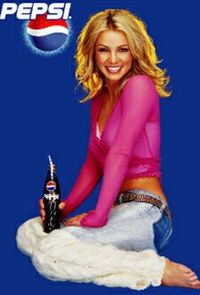 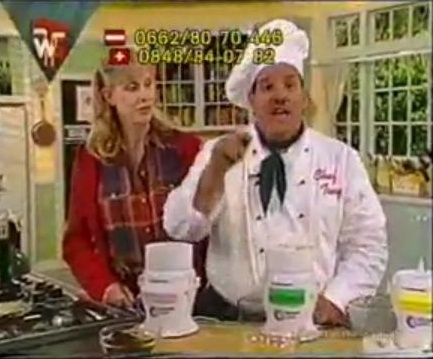 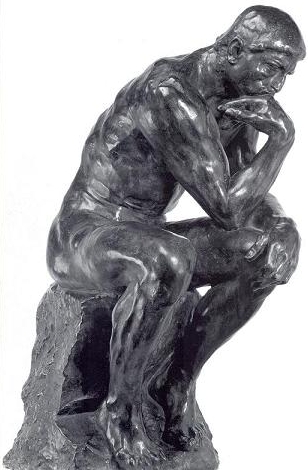 Elaboration continuum
Low personal relevance……………………………High personal relevance
High distraction……………………………….…………...…..Low distraction
Low accountability……………………………….……….High accountability
Low repetition………………………………………..………….High repetition
Low knowledge………………………………….……………..High knowledge
Low need for cognition……………………..………High need for cognition
Dôsledky
Stabilita postoja
Rezistencia
Konzistencia medzi postojom a správaním
Praktické aplikácie
V prípade, že je osoba motivovaná a schopná elaborovať, tak sa môžete spoľahnúť na faktické informácie
Ak je osoba neschopná alebo neochotná zaoberať sa argumentami, spoľahnite sa radšej na balenie, než obsah


AKÉ TRENDY SA DAJÚ OČAKÁVAŤ???
TRENDY
Väčšie zameranie na periférne cesty
Zameranie na emócie
Rola kredibility, mentálnych skratiek ....
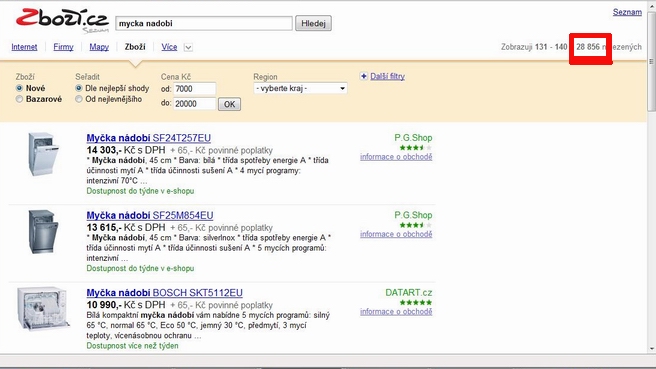 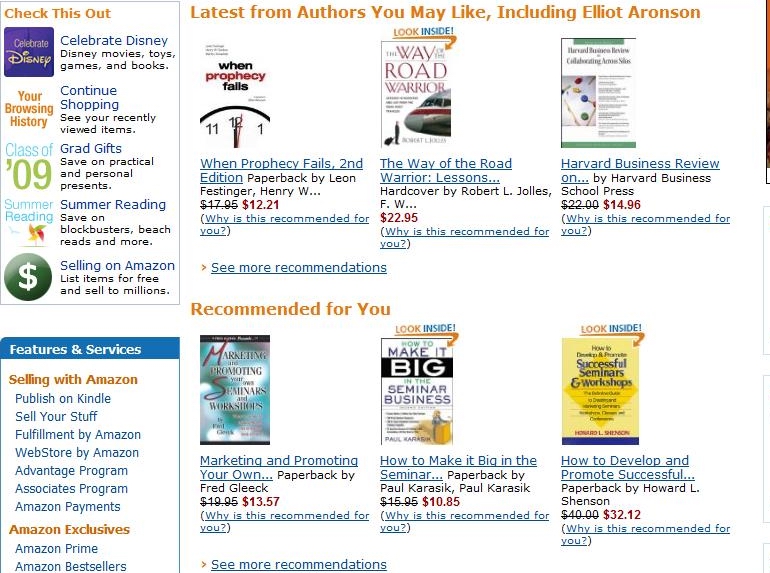 CELEBRITY
OBAMA
http://www.youtube.com/watch?v=jjXyqcx-mYY&feature=PlayList&p=D94F4A0FBC23F0F5&index=0&playnext=1

OBAMA
http://www.youtube.com/watch?v=ghSJsEVf0pU&feature=related

ODS
http://www.youtube.com/watch?v=85IDZPXHOVQ
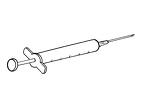 Inoculation theory (McGuire, 1961)
Rezistencia voči persuázii sa zvýši, keď je jedinec exponovaný malému množstvu protiargumentov, ktoré sú však oslabené ich bezprostredným znehodnotením
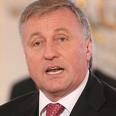 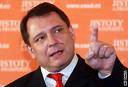 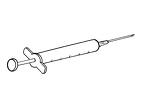 Inoculation theory
Forewarning
Individuals generate a large number of counterarguments, strengthening their opposition to the advocated position
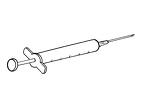 One-sided or two-sided arguments?
Two-sided is better…
			…but never use it when you are not 		able to refuse it!